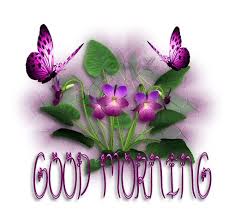 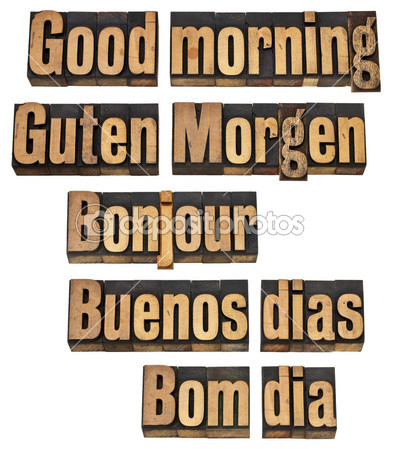 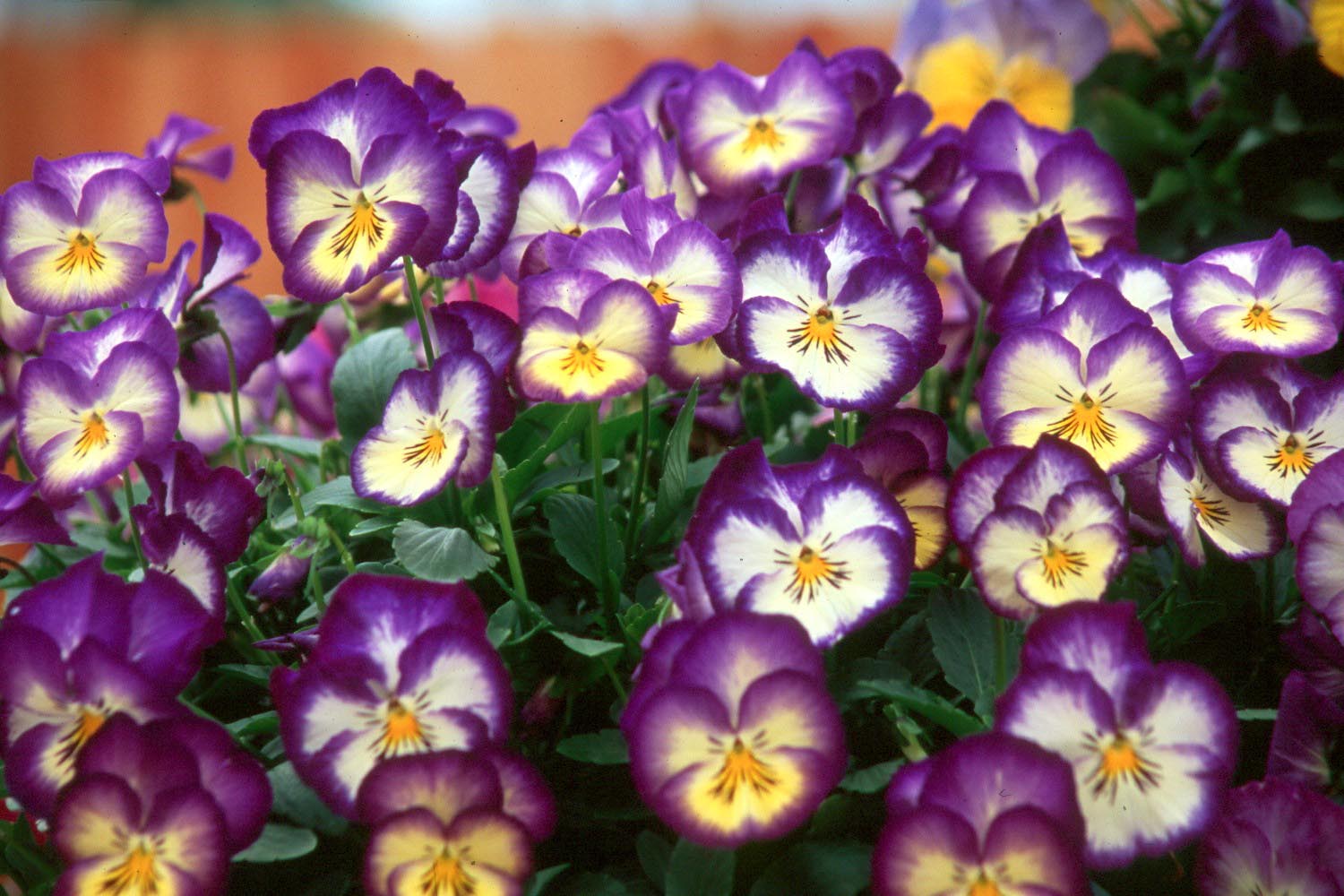 GÜNAYDIN
Değerli Meslektaşlarım,  Saygıdeğer Hocalarım,  Çok  Değerli  Misafirlerimiz,
Değerli  üyelerimiz tarafından bize verilen  görevi her gün biraz daha kurumsallaşarak,  bilimsellik ve paylaşımla destekleyerek  ‘‘3. Perfüzyon  Sempozyumu’’ muza ulaşmayı  omuz omuza vererek başardık.
Bugün;
Sahip olduğumuz kişisel güç, 
Tecrübe ve  
Donanımı 
    bilimsellikle yücelterek mesleğimize katkıda  bulunmak için  kat ettiğiz yolu, sarf ettiğimiz emeği pekiştirmek ve geliştirmek üzere birlikteyiz...
    Güne  birlikte başlayarak, mesleki  ufkumuzu daha genişletmek ve daha iyiyi aramak, bulmak ve  güvenle geleceğe devretmek için toplanmış bulunmaktayız.
Sahip olduğumuz oluşumun ;
İnsan sağlığına katkıda bulunacak her bir katmanı; her bir çakıl taşında günümüze değin gelen  bilimsel kuram ve kuralların yansımalarına gizlenmiş olarak karşımıza çıkmış bulunmaktadır.
[Speaker Notes: Tecrübe Bilginin Anasıdır.    Cervantes]
…Unutma ki; insanlığın yüzyıllardır öğrendikleri, sonsuz uzunlukta bir kumsalda tek bir kum taneciğinden daha fazla değildir.           XSENTİUS
Kum taneciklerinin birleşmesi ile yücelen bilimsel edinimleri  paylaşmak üzere hep birlikte olmak bizleri onure etmektedir.
Ülkemizde uzun bir yolculuk sonrasında  26 Nisan 2011 tarihinde yapılan meslek tanımlaması ile mesleğimiz kimlik kazanmış, bunun yanı sıra mesleki eğitim düzey tespitini ve gerekliliğini ortaya koymuştur.  Profesyonel ve nitelikli perfüzyonist eğitimi; doğru ve yeterli eğitim şekli ile standardize edilerek hedefe ulaşacak ve insan hayatına katkıda bulunma becerisi gösterecektir.  Dünyanın globalleşme akımında ‘‘eğitimde akreditasyon ve denklik’’ her meslek grubunda pek çok ülkede genç kuşak için gereklilik olmuş durumdadır.
Bilim bütün dünyanın malıdır, ulusların sınırlarını tanımaz.    GOETHE
Globalleşmenin bir uzantısı olarak hepimizin artık cebinde taşımakta olduğu , teknolojik donanımlar tüm dünya üzerinde 7/24 bilimin kapsama alanı içinde yer alabilmektedir.
 7/24 ifadesi bize şunu da açıkça göstermektedir;   mesleklerimizi uygularken bilgiye ulaşmak için zaman ve mekan mevhumları  değersiz kalır .
   Bu durum insan hayatının sürekliliğini sağlayabilmek için kesintisiz hizmet verebileceğimizin en önemli göstergesidir.
Avrupa Perfüzyon Board’ u üyesi olan derneğimiz bu doğrultuda eğitim akreditasyonunu gerçekleştirme çalışmalarına başlamayı hedeflemiştir. Dünyada ilk  Perfüzyon  Doktora Programının  (Harran Üniversitesi- URFA) bu yıl ülkemizde öğrenci alımı gerçekleştirmesi hepimiz için gurur verici büyük bir adımdır.
Çok değerli yabancı konuşmacılarımız ve ülkemizdeki pek çok kıymetli hocamızın katılımları ve destekleri ile uluslar arası nitelikli sempozyumlarımızın  periyodik olarak gerçekleşmesi, derneğimiz tarafından yurtdışı eğitimlerine katkıda bulunulması, sahip olduğumuz kişisel güç, tecrübe ve donanımın bilimsellikle yüceltilerek; mesleki katkıda bulunmak üzere paylaşılması hepimizin birincil vazifesidir.
HAYAT
….
Denizleri seviyorsan, dalgaları da seveceksin,
Sevilmek istiyorsan, önce sevmeyi bileceksin,
Uçmayı biliyorsan, düşmeyi de bileceksin,
Korkarak yaşıyorsan, yalnızca hayatı seyredeceksin.
Öyle hayat yaşadım ki son yolculukları erken tanıdım.
Öyle değerliymiş ki zaman, Hep acele etmem bundan.
Anladım.
 
F. NIETSZCHE (1844-1900)
Şair: Ataol BehramoğluÖğrendim ki…
Öğrendim ki...    Kimseyi sizi sevmeye zorlayamazsınız.                              Kendinizi sevilecek insan yapabilirsiniz,                              Gerisini karşı tarafa bırakırsınız. Öğrendim ki...      Güveni geliştirmek yıllar alıyor,                              Yıkmak bir dakika.       ………Öğrendim ki...      Kendini en iyilerle kıyaslamak değil                              Kendi en iyinle kıyaslamak sonuç getirir. Öğrendim ki...      İnsanların başına ne geldiği değil                             O durumda ne yaptıkları önemli. Öğrendim ki...      Ne kadar küçük dilimlersen dilimle                              Her işin iki yüzü var. Öğrendim ki...      Olmak istediğim insan olabilmem                             Çok vakit alıyor. Öğrendim ki...      Karşılık vermek                             Düşünmekten çok daha basit.
Öğrendim ki... Sen tepkilerini kontrol edemezsen                         Tepkilerin hayatını kontrol eder
                             ……...Öğrendim ki...  Para ucuz bir başarı. Öğrendim ki...  İki insan aynı şeye bakıp                         Tamamen farklı şeyler görebilir. Öğrendim ki...  Her şartta kendisiyle dürüst kalanlar                          Daha uzun yol yürüyor. Öğrendim ki...  Hiç tanımadığın insanlar,                          iki saat içinde, senin hayatını değiştirir. 
      Öğrendim ki... Anlatmak ve yazmak ruhu rahatlatır. 
      Öğrendim ki... Duvarda asılı diplomalar                          İnsanı insan yapmaya yetmez. Öğrendim ki...  Tecrübenin kaç yaş günü partisi yaşadığınızla ilgisi yok,                          Ne tür deneyimler yaşadığınızla var.
Öğrendim ki... Yüreğiniz ne kadar kan ağlarsa ağlasın                         Dünya sizin için dönmesini durdurmuyor. Öğrendim ki... Şartlar ve olaylar,                         Kim olduğumuzu etkilemiş olabilir.                         Ama ne olduğumuzdan kendimiz sorumluyuz. Öğrendim ki... İki kişi münakaşa ediyorsa,                        Bu birbirlerini sevmedikleri anlamına gelmez.                        Etmemeleri de sevdikleri anlamına gelmez. Öğrendim ki... Her problem kendi içinde bir fırsat  saklar.                         Ve problem, fırsatın yanında cüce kalır.
Bizler gelecek genç kuşağın yolunu açmaya çalışırken;
ufku geniş,
 bilinç düzeyi yüksek,
 hayata saygılı, 
sorumluluk duygusu gelişmiş
araştırma ve geliştirmeye yatkın,
sahip olduğu bilgi ve donanımı proplem çözme yetisine dönüştürebilen,
teknolojiyi kullanabilen ve yaratabilen bireyler olarak ardımızda bırakmak isteriz.
Bu basamakları yavaş yavaş çıkmaya çalışırken burada bulunan veya bulunmayan büyüklerimizden mesleki olarak,  tecrübe olarak, idari olarak yanımızda olmanızı; maddi, manevi bize destek vermenizi  her birimizden  bekliyoruz, istiyoruz.
Yolculuğumuz sırasında  bizi yalnız bırakmayan ; Onursal Başkanımız Sayın Bingür SÖNMEZ  hocamıza, derneğimizin tüm kurucu üyelerine, 1997 den bugüne görev alan tüm Yönetim Kurullarına ve başkanlarına, Sağlık Bakanlığı ve YÖK görüşme ve yazışmaları ile yanımızda olan , mesleki gelişme aşamalarımızda maddi ve manevi  açıdan bize destek veren Türk Kalp Damar Cerrahisi Derneği’ne,  eğitim ve teknolojik gelişmeleri  takip açısından bizi destekleyen tüm özel ve tüzel kurum ve kuruluşlara, bizlere emeği geçen büyüklerimize ve emeğimize saygı gösteren her makama müteşekkir olduğumu belirtmek isterim.
Perfüzyonistler   Derneği Yönetim Kurulu  üyeleri olarak; bize verdiğiniz ve vereceğiniz görevleri her zaman layıkıyle yerine getirmek için çalışacağımıza söz veriyor;
sizlerle birlikte oluşturduğumuz bilimsel ziyafet niteliğindeki bu iki güzel günü paylaşma onurunu sunduğunuz  için çok teşekkür ediyoruz...
   III. PERFÜZYON SEMPOZYUMUNA                                   HOŞGELDİNİZ……
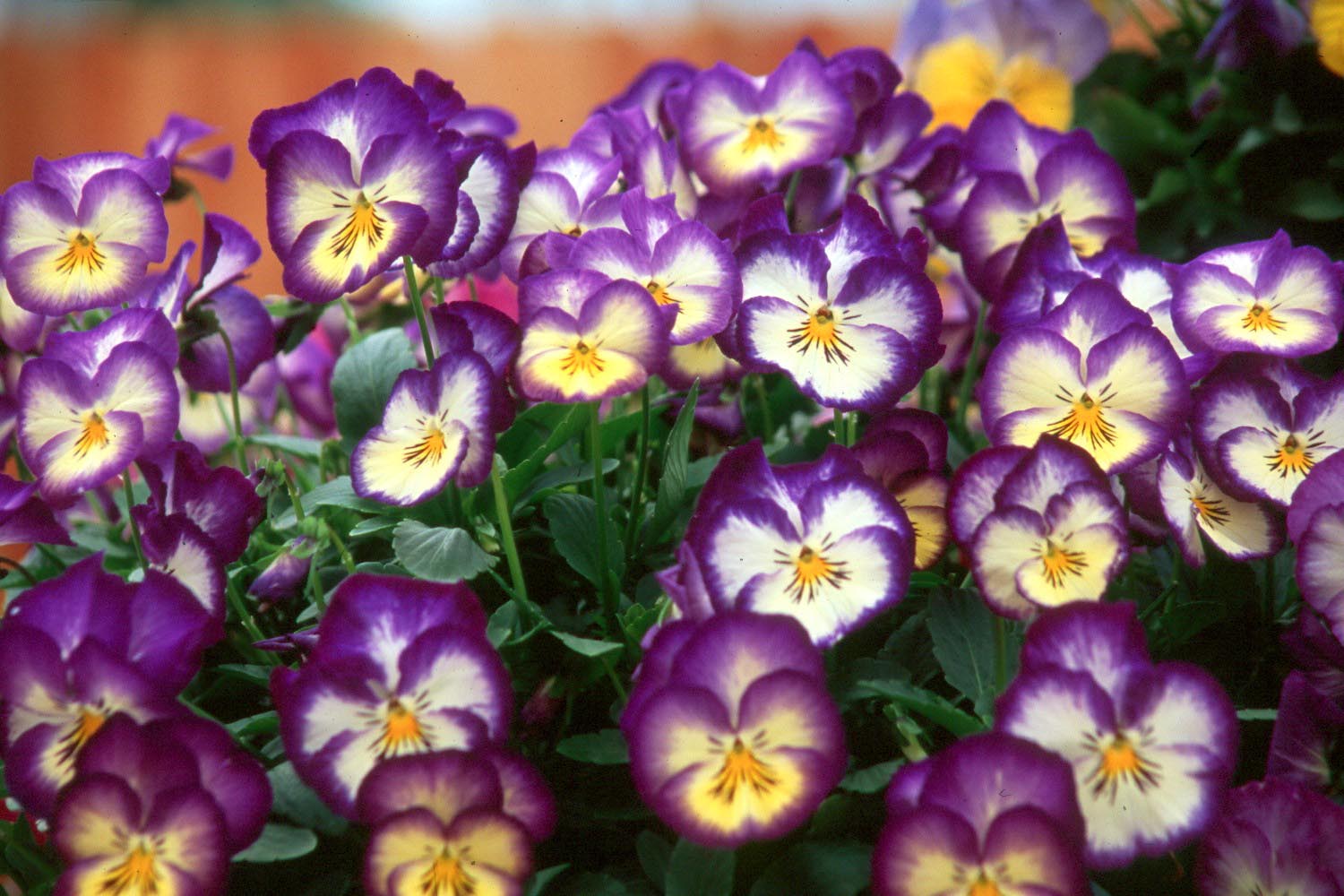 HOŞGELDİNİZ…HOŞGELDİNİZ…

                WELCOME… WELCOME…
 
HOŞGELDİNİZ…        HOŞGELDİNİZ…
               
                WELCOME…   WELCOME…       

HOŞGELDİNİZ…          HOŞGELDİNİZ…